pH(power of hydronium ion)
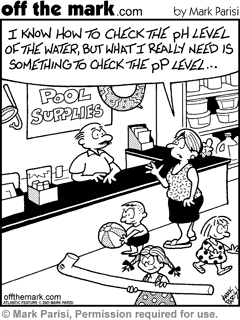 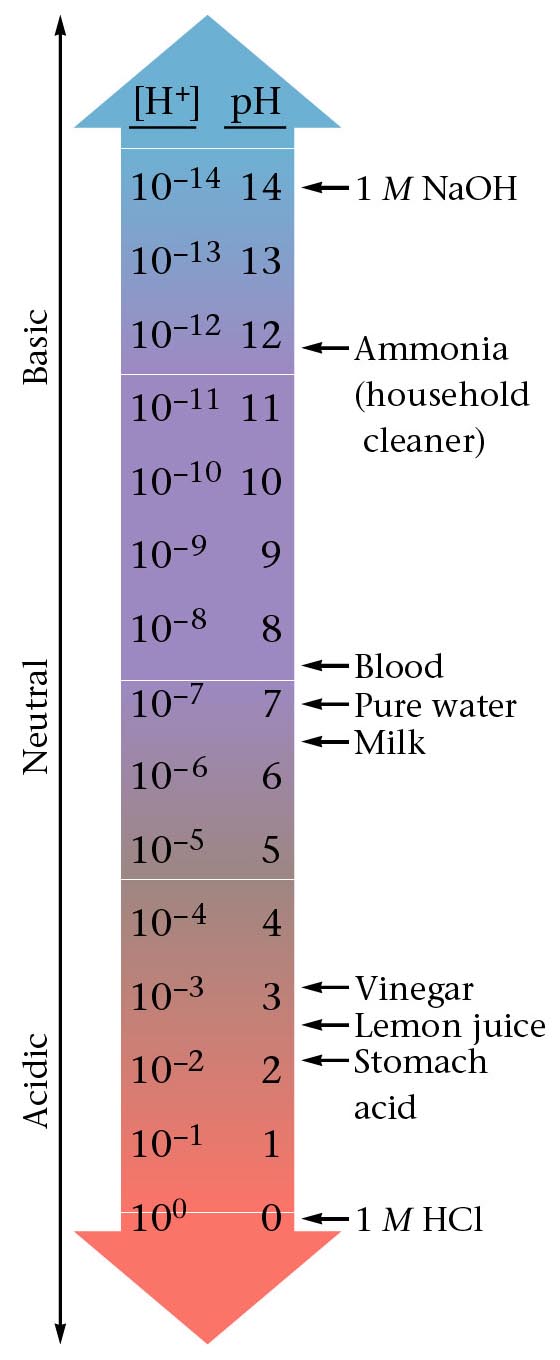 The pH scale is a way of expressing the strength of acids and bases.  Instead of using very small numbers, we just use the NEGATIVE power of 10 on the Molarity of the H+ (or OH-) ion.Under 7  = acid	   7 = neutralOver 7 = base
pH = -log[H+]
Example:  If [H+] = 1 X 10-10pH = - log 1 X 10-10
	pH = - (- 10)	
	pH = 10
Example:  If [H+] = 1.8 X 10-5pH = - log 1.8 X 10-5
	pH = - (- 4.74)
	pH = 4.74
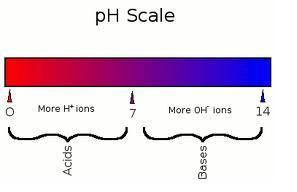 pH
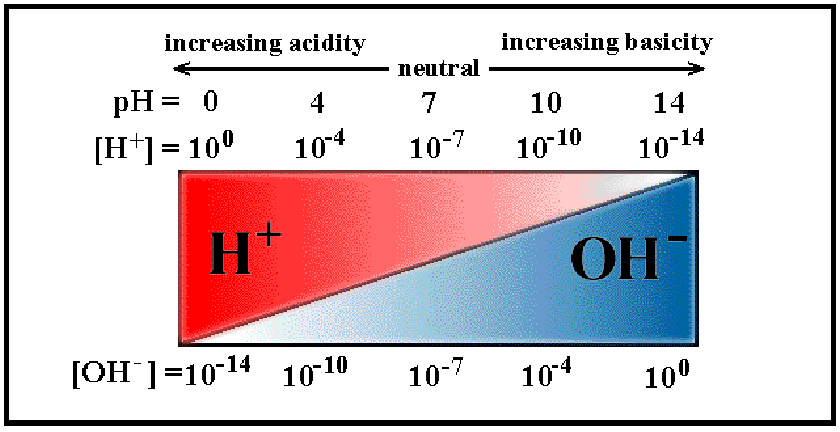 A pH change of 1, means a 10X change in [H+]
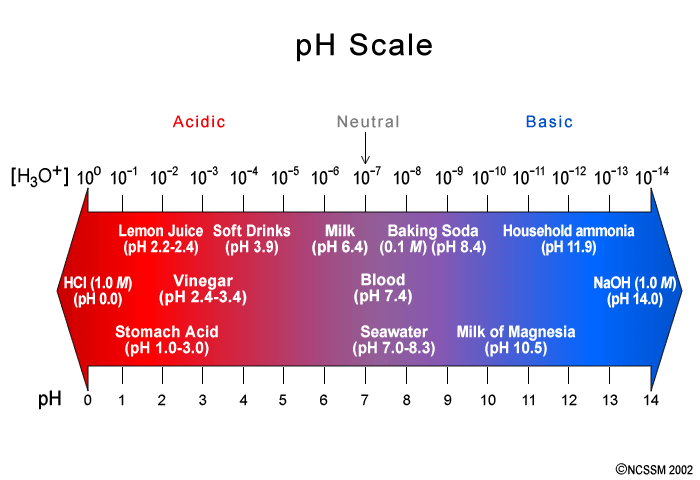 Learning Check:
What is the pH when:
		[H+] = 1 X 10-2M?
		pH = 2

What is the [H+] when the pH is:
		3?
			1 X 10-3
		7?
			1 X 10-7
Ionization of Water
H2O(l) ⇌  H+(aq) + OH-(aq)

	KEQ = [H+] [OH-] = 1 X 10-14
		    X     X
X2 = 1 X 10-14
X = 1 X 10-7
[H+] = [OH-] = 1 X 10-7
pH = 7
Ionization of Water
H2O(l) ⇌  H+(aq) + OH-(aq)

What happens if you add more base?
[H+] [	 OH- ]	
					*inverse relationship
LeChatelier:
	H2O(l) ⇌  H+(aq) + OH-(aq)
Learning Check:
If [H+] [OH- ] = 1.0 X 10-14, what is the pH of a solution with [OH- ] = 1.0 X 10-6M?
[H+] [OH- ] = 1.0 X 10-14
  (X)1.0 X 10-6 = 1.0 X 10-14
X = 1.0 X 10-8 
pH = 8

What is the pH if [OH-] = 1 X 10-2M?
			pH = 12
Indicators
Substance which changes color in a specific pH. 
Table M
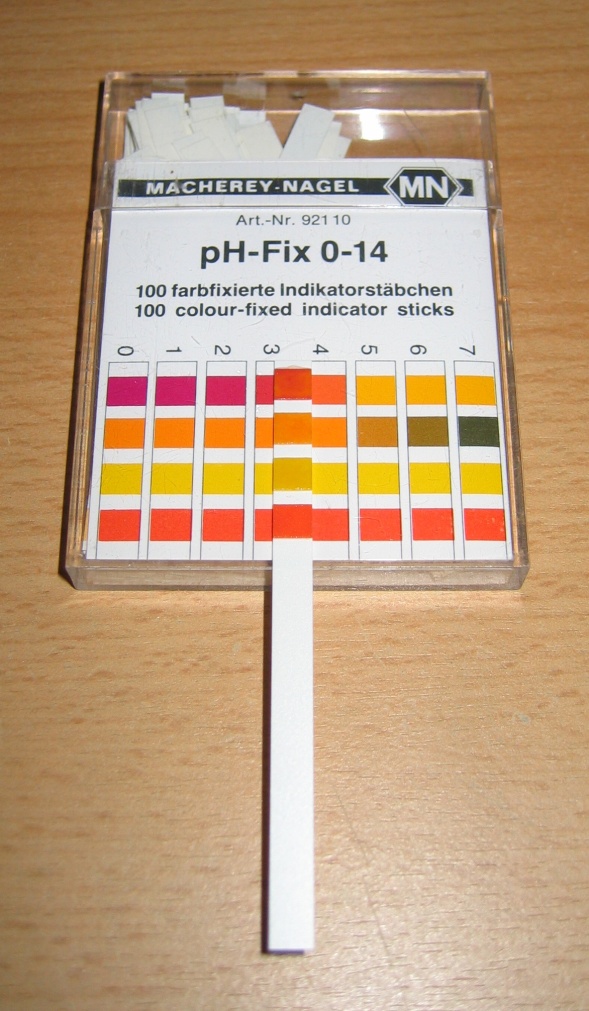 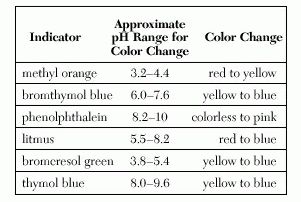 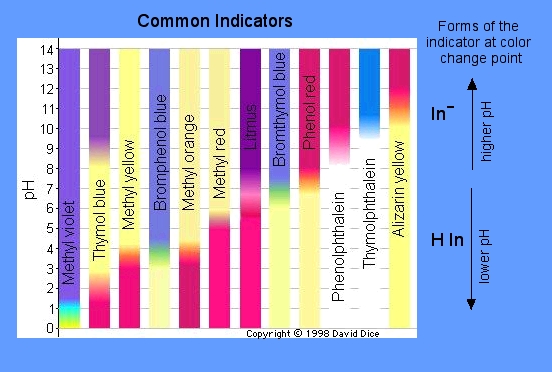